LA PSICOMOTRICIDAD COMO PROCESO FUNDAMENTAL EN EL DESARROLLO INTEGRAL DEL NIÑO ARIEL LOTANNA
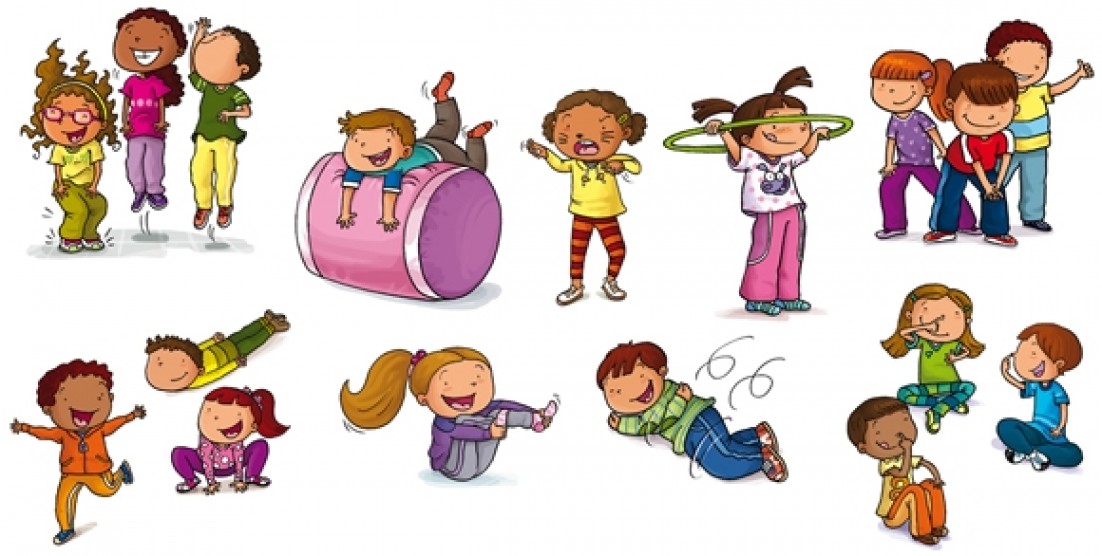 FRANCEDY ORTIZ
X SEMESTRE 
LICENCIATURA PEDAGOGIA INFANTIL
2018
SISTEMATIZACION PRACTICA PEDAGOGICA SEPTIMO SEMESTRE
PLANTEAMIENTO
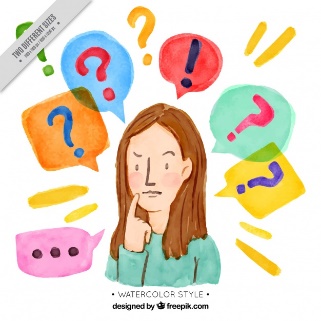 OBJETIVOS
GENERAL
ESPECIFICOS
Comprender la importancia de la psicomotricidad en el desarrollo integral del niño Ariel  Lottana.
Conocer las estrategias implementadas por los padres de familia para el proceso psicomotor en los primeros años de vida del niño.
 Identificar las estrategias implementadas por la docente para el proceso psicomotor del niño
Fortalecer el desarrollo integral por medio de actividades motoras finas, implementando lúdicas para el proceso psicomotor del niño.
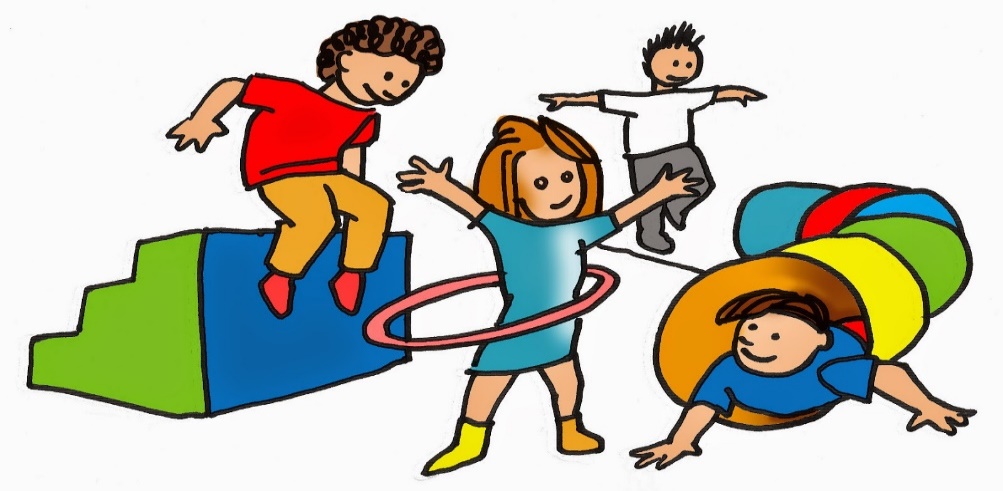 MARCOS
METODOLOGIA
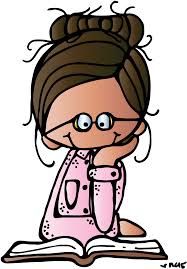 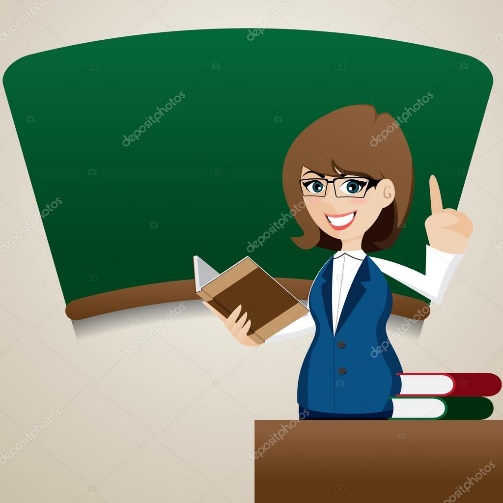 ACTIVIDADES
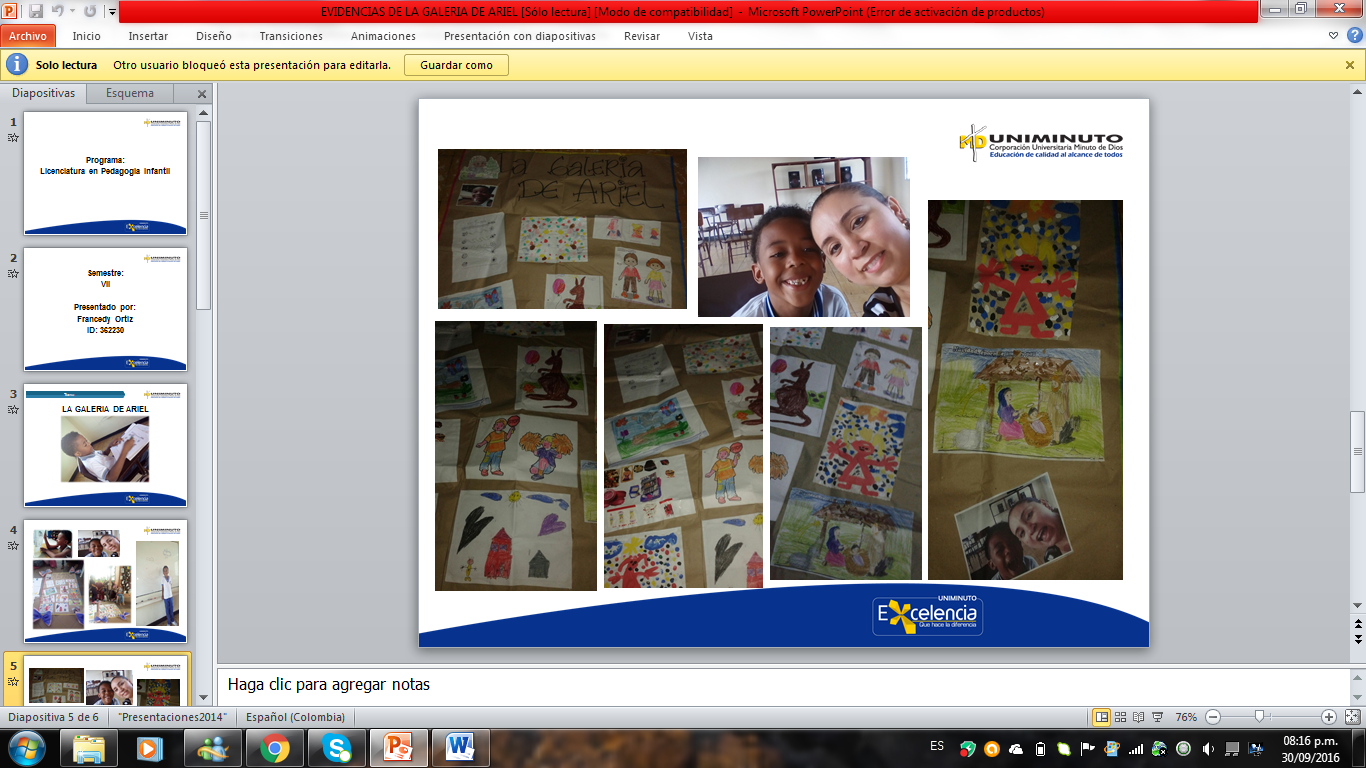 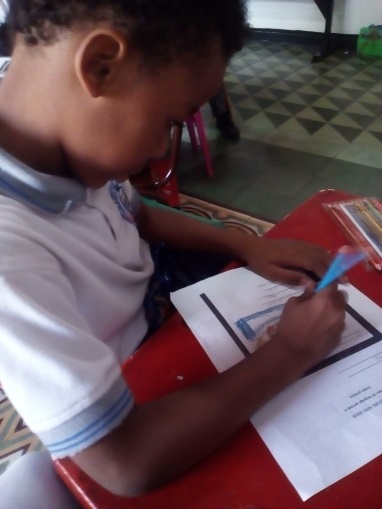 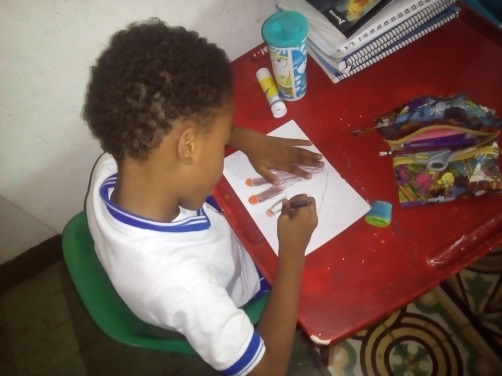 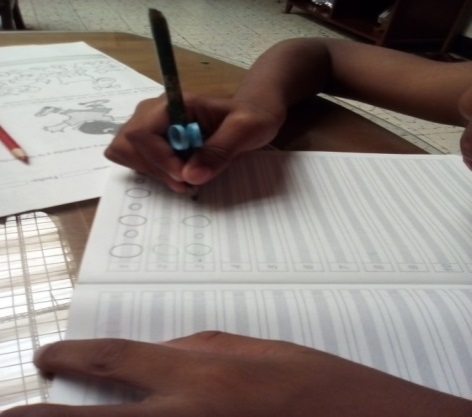 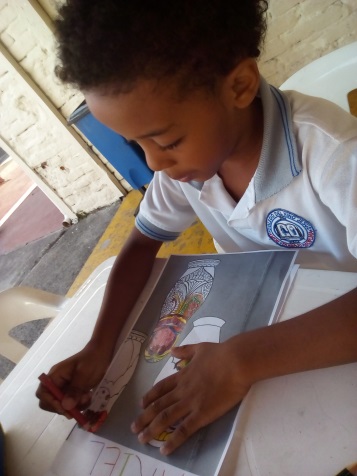 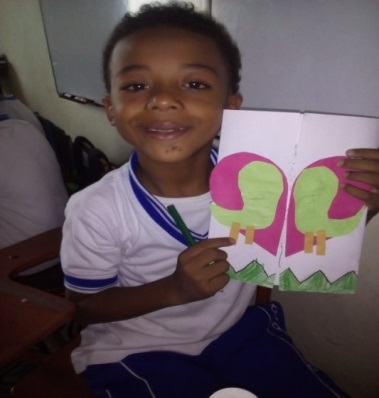 ANTES
DURANTE
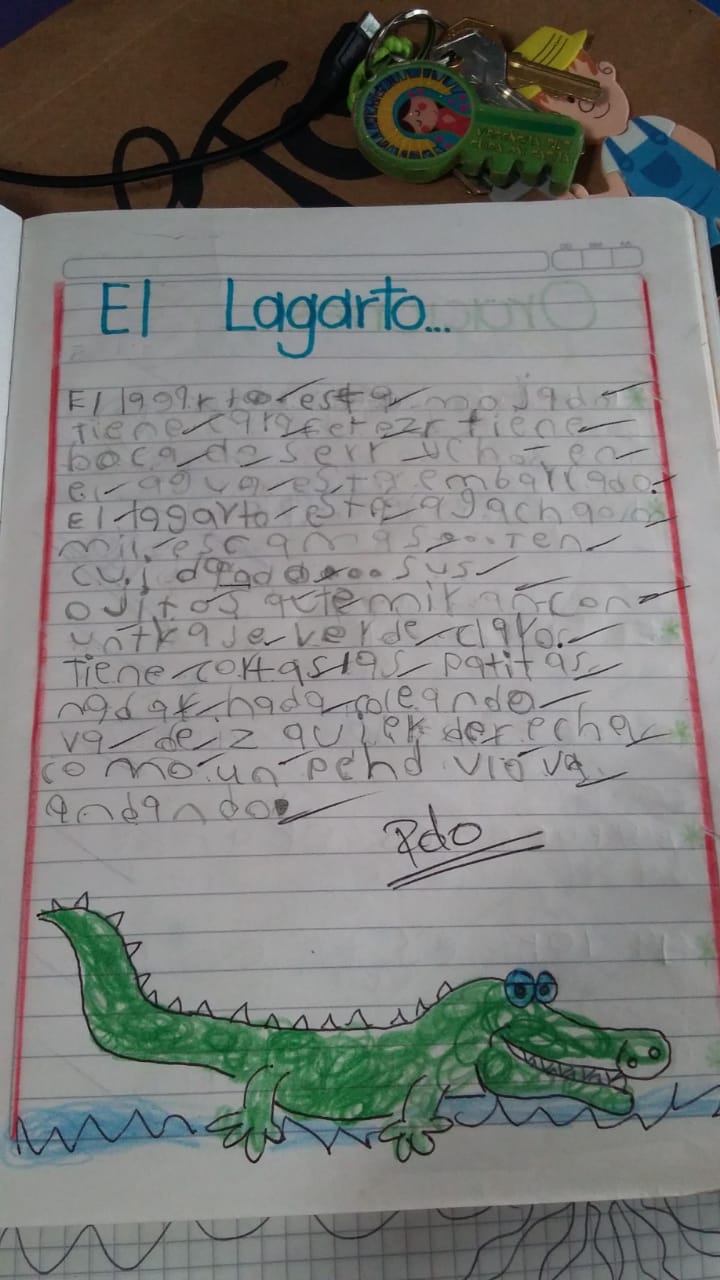 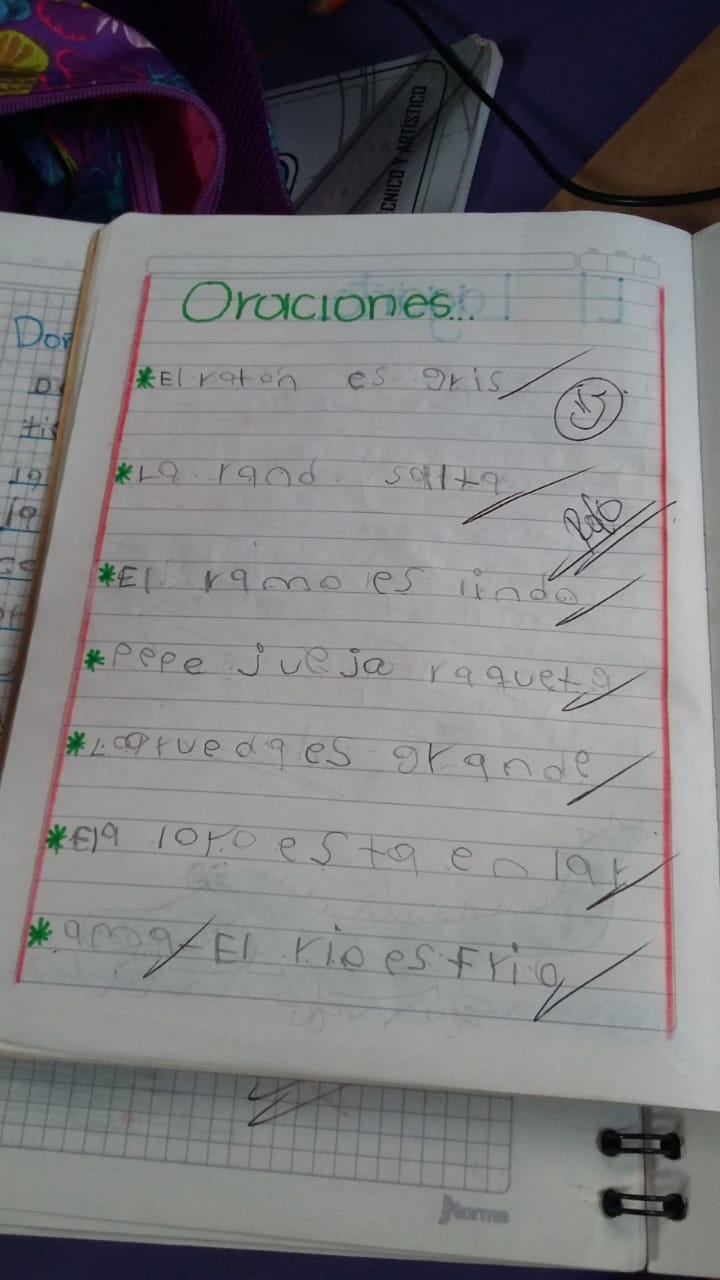 AHORA
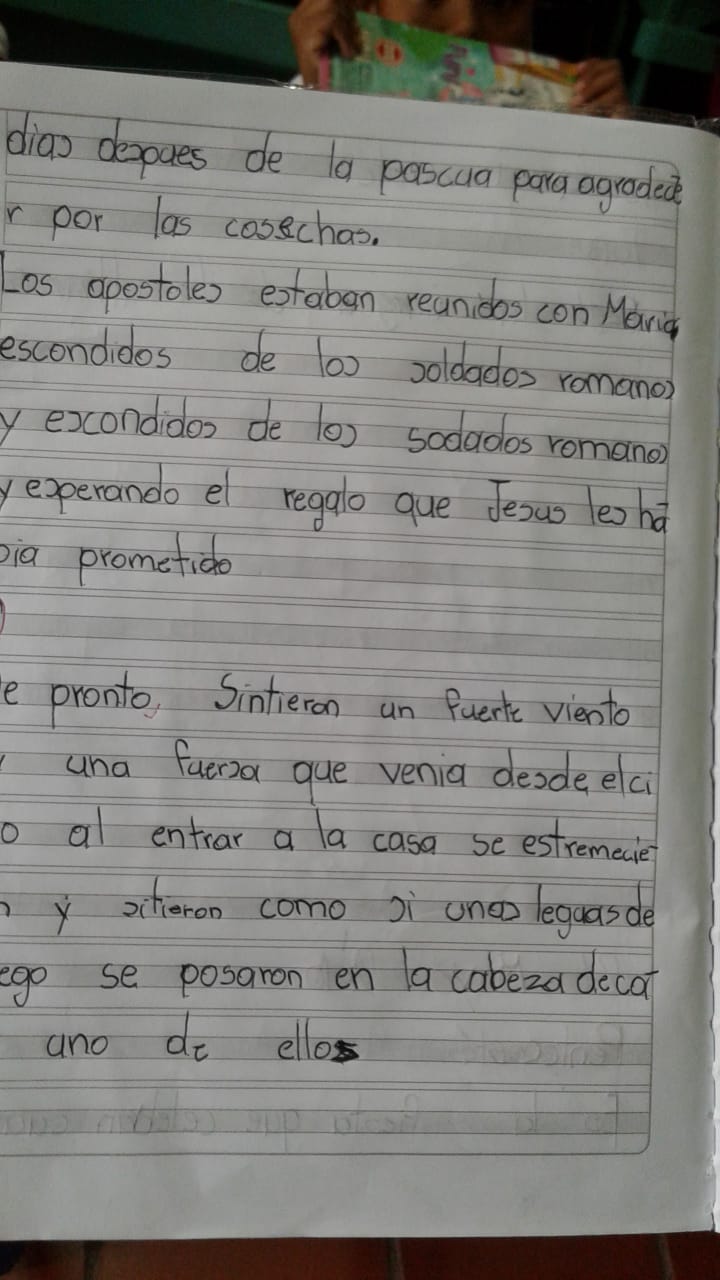 DESPUES
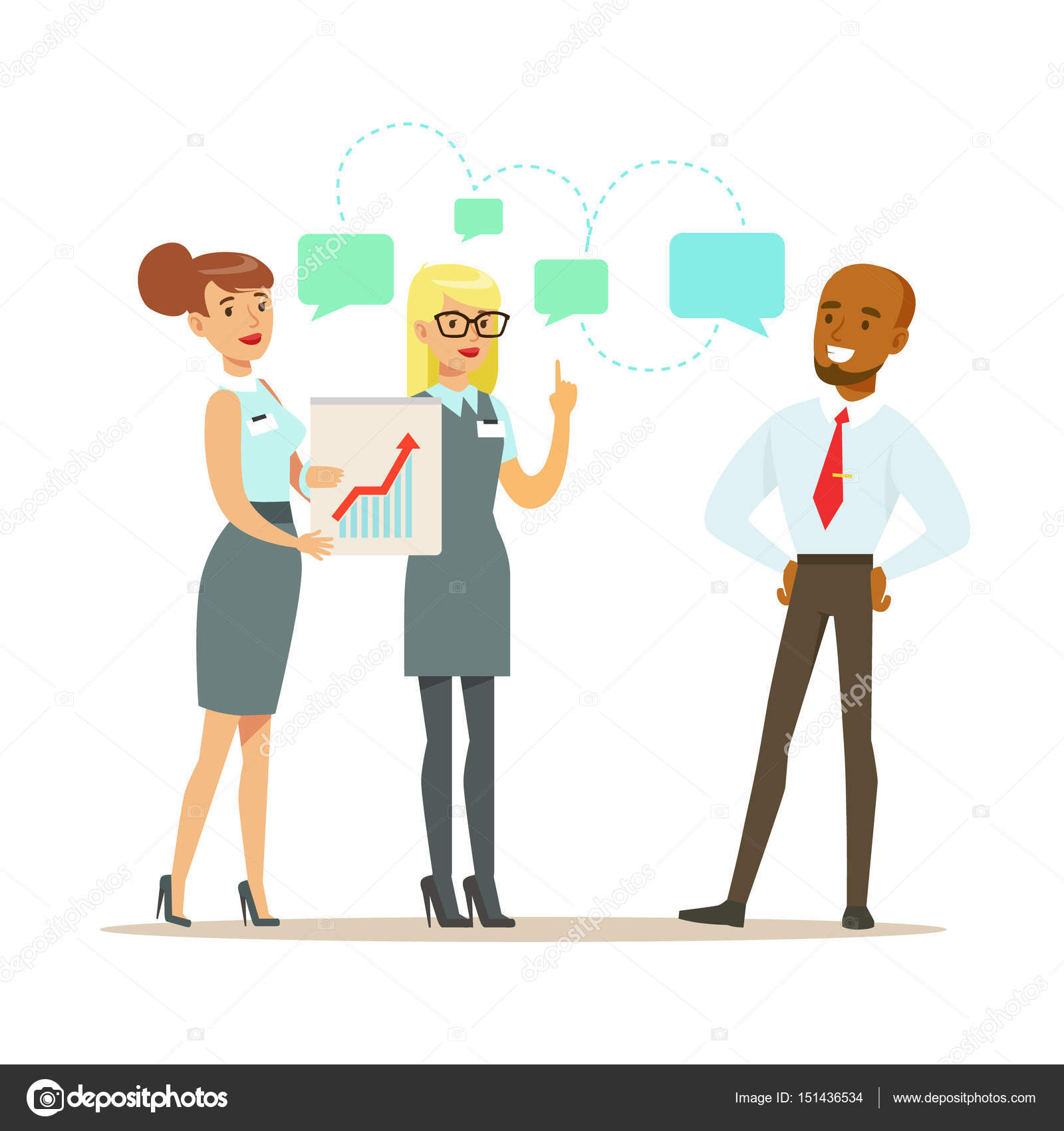 DIFICULTADES ENCONTRADAS
El poco acompañamiento por parte de la institución en el desarrollo de las actividades realizadas con el alumno Ariel 
Ver el niño como una conveniencia económica para la institución ya que de todos los alumnos este era el que mayor mensualidad pagaba.
PUNTOS DE LLEGADA
RECOMENDACIONES
REFLEXIÓN
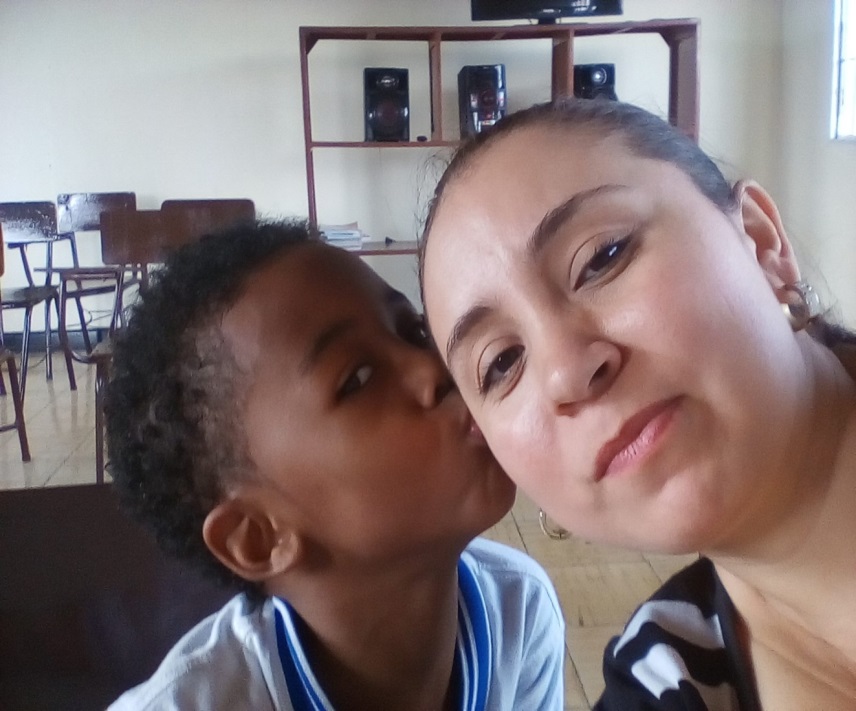 Somos los encargados de educar el futuro
de nuestro país y por tal motivo debemos 
hacerlo con paciencia y mucho amor. 
Sin olvidarnos que ante todo son seres 
humanos a los cuales debemos respetar 
y tratar de mejorar su existir!
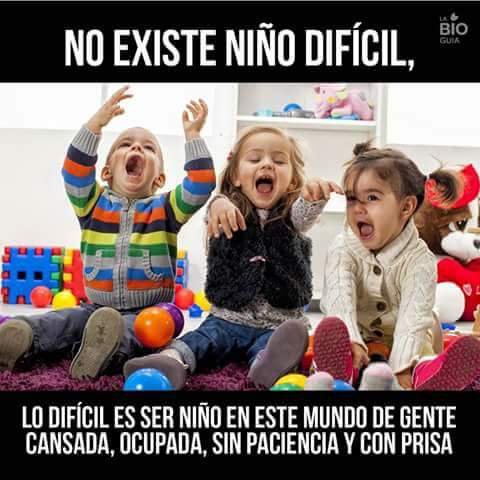 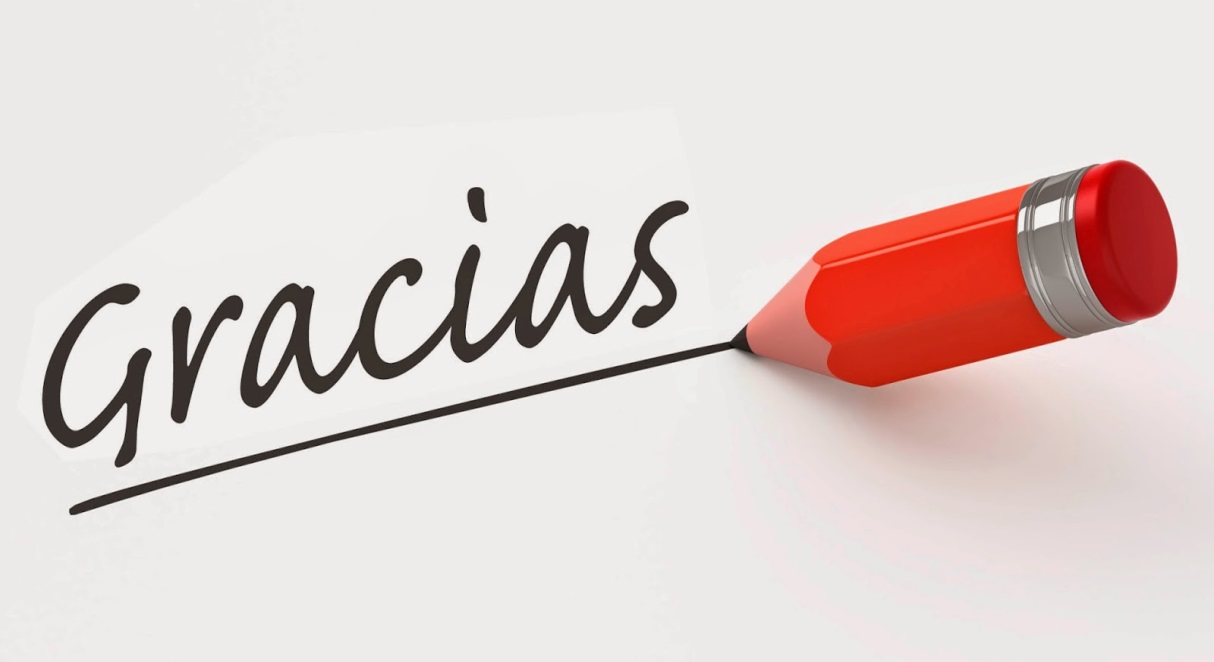 BIBLIOGRAFIA
Berruezo, P.P. (2000): El contenido de la psicomotricidad. En Bottini, P. (ed.) Psicomotricidad: Prácticas y conceptos. pp. 43-99. Madrid: Miño y Dávila. (ISBN: 84-95294-19-2). Tomado de: https://www.um.es/cursos/promoedu/psicomotricidad/2005/material/contenidos-psicomotricidad-texto.pdf

Aguirre Zabaleta J (2012). El desarrollo de la psicomotricidad de acuerdo a las distintas etapas evolutivas. Tomado de:   http://www.waece.org/biblioteca/pdfs/d019.pdf

Chacón Duran G (2014). Atención terapia ocupacional. Tomado de: https://prezi.com/rwze0vikihl-/atencion-terapia-ocupacional/

Oliveros C (2018). La web para el mejoramiento de los padres hacia sus hijos. Tomado de:   http://www.solohijos.com/web/sobre-solohijos/autores/carlos-gardeta-oliveros/
Sánchez Karen J. (2011). El gateo fortalece las habilidades cerebrales, físicas y cognitivas del bebé. Tomado de:   http://www.abcdelbebe.com/bebe/6-12-meses/el-gateo-fortalece-las-habilidades-cerebrales-fisicas-y-cognitivas-del-bebe-11822
 
Rodríguez Angélica Y (2013). Evaluación del factor psicomotor de la estructuración espacio temporal en niños pertenecientes a las escuelas de la ciudad de Pereira, con edades entre 4 a 14 años, basados en la batería de vítor da Fonseca. Tomado de: http://repositorio.utp.edu.co/dspace/bitstream/handle/11059/3428/370155R696.pdf?sequence=1
 
Berruezo pedro P (2005). Los Contenidos de la Psicomotricidad. Tomado de: (https://www.um.es/cursos/promoedu/psicomotricidad/2005/material/contenidos-psicomotricidad-diapositivas.pdf
 
Magante M (20185). Desarrollo físico y psicomotor en la etapa infantil. Tomado de:  http://www.sc.ehu.es/ptwmamac/Capi_libro/38c.pdf